家庭/教會的 笫二代事工
蘇炳甘牧師
「兒女是神賜的產業」詩篇127:3
「兒女是神賜的產業」詩篇127:3

基督徒父母看兒女為「帶罪的孩子」，父母要改變他們「內心」。神賜「禱告」的恩賜，叫父母可以不斷的為兒女屬靈的生命禱告（例：奧古斯丁的母親和約翰衛斯理的母親）
“I wanted them to achieve something I hadn’t.” p.23

Children are to fulfill their parents’ “unfulfilled dreams. P.23


Amy Chua, Battle Hymn of Tiger Mother, 2011
第二代在父母的鼓勵下，大多數都能夠學業有成，畢業於名校。”Why are Asian Americans doing so exceptionally well in school ?” 
專家發覺因為學校的功課壓力，造成很多華裔自信心建立在成績上,產生很多心理不平衡的現象。  

Youtube: 2011 “Why Chinese Mothers are better?”
教會要建立第二代信仰, 必須: 
1. 裝備父母作屬靈領袖 
2. 在教會中建立1.5事工
3. 作全教會性的第二代事工討論與實踐
裝備父母作屬靈領袖
一個牧師的孩子說: 

“如果我的父親不是一個牧師，我將離開這個教會”
“他們可以區別什麼是正宗的中國菜” 

Pastor John Lo
正宗
千禧一代
出生於1982- 2002年 (Howe and Strauss, 2000, 2007)

新千年一代，也被稱為Y一代，Nexters (下一代)，網絡世代，和遊戲玩家 (Grant, 2008; McCafferty, 2003)
千禧一代
1. 電腦信息
2. 社會化互聯網
3. 團隊中工作
4. 往往是自信與強烈的意見
5. 24/7
6.快速和即時處理
Dropbox - Passion to Engage
Engaged employees are key to our company's success
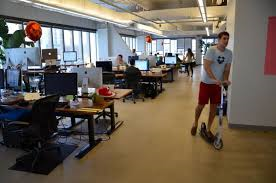 [Speaker Notes: Dropbox Office Interior]
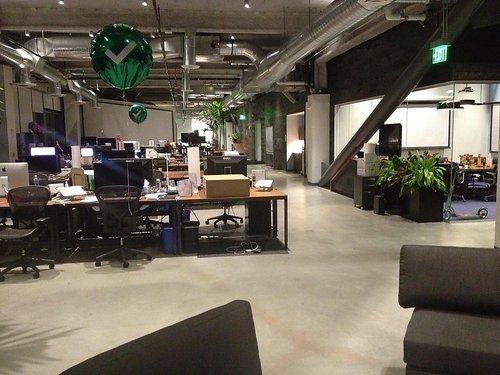 “Information Commons: Meeting Millennials’ Needs” Journal of Library Administration 
Volume 50, Issue 1, 2010 

Donnison, S. (2007). Unpacking the Millennials: A Cautionary Tale for Teacher Education. Australian Journal of Teacher Education, 32(3).
投資於我們的下一代Identity Capital-身份資本
Emerging Adults-“Adults don’t emerge; they are made.”
Kay Hymowitz, social commentator

“成人不會突然出現, 他們被培育成材”
投資於我們的下一代Identity Capital-身份資本
Emerging Adults-“Adults don’t emerge; they are made.”
Kay Hymowitz, social commentator

“成人不會突然出現, 他們被培育成材”
Family is Ministry
他們不只是我們的孩子, 還是主內弟兄姐妹
孩子可以被用作福音使者
讓他們 也為永生而勞力
今生成敗比不上來生重要
父母選擇性在教會事奉, 留時間作孩子門訓
教會有系統化 (Intentional) 幫助家庭建立門訓
Tim Jones, Family Ministry, 2011
從做事奉變成作見証
従教會門訓中心, 變成家庭門訓中心
Tim Keller, Counterfeit God
1.  研讀: 創22:1-19; 來11:16-19; 羅8:32
2. 父母設立對孩子的靈命長進期望與計劃
3. 減少教會活動
4. 家庭成為外展的渠道
Family is Ministry
第一家庭-牧者的家庭
裝備每週家中信仰對話 Faith Talk
每週家人與主同行分亨材料 Faith Walk
在教會互相守望孩子的信仰 Spiritual Parents
一同出外宣教事奉
父母必須照顧𠒇女的屬靈生命
走在他們前面
走在他們旁邊
走在他們後面
“真實” 挪亞 “真”，“我也有弱點” (創 9:20-29)
路加 2: 41-52
箴言 22:6
約翰 21
後現代主義
真實的
參與
過程
關係
多元化
網絡化
故事
Faith
Is a way of knowing and seeing the conditions of our lives in relation (connection) to more or less conscious images of an ultimate environment.”p.92
獨特性是 “身份”的基本組成
“Distinctiveness is a fundamental part of identity”




V. L. Vignoles, X. Chryssochoou, and G. M. Breakwell. “The Distinctiveness Principle: Identity, Meaning, and the Bounds of Cultural Relativity” in Personality and Social Psychology Review 4 (2000): 337-354.
A True Chinese
1. You unwrap gifts very carefully, so you can save and reuse the wrapping and especially those ribbons.2. When there is a sale on toilet paper, you buy 100 rolls and store them in your closet or inthe bedroom of an adult child who has moved out.3. You keep a Thermos of hot water available at all times.4. You save grocery bags, tin foil and tin containers. You use the grocery bags to holdgarbage.
1.5代
1.5代夾在目前的移民教會及未來的移民教會當中。

「我們應在文化與下一代的信仰兩者中選擇，要那一方面為優先！」
第二代信仰問題:
1. 信仰基督是個人的決定嗎？2.  信仰可以一代一代傳下去嗎？怎麼樣？3. 父母對子女的信仰有什麼的作用？
路加福音15:11-24神以父的身份面對養育子女的問題與挑戰。其中一些重要的原則如下：
〝你擁有自由〞在家中可以享受自由，為了你的安全，家中有一定限制。
〝我愛你〞無條件的愛，沒有任何情況，可以把我們當中的愛隔絕
教養兒女是屬靈的恩賜 (Wendy M. Wright, Creighton University)
正如其他屬靈的恩賜為了建立基督的身體（弗4:11-12），神賜特別的恩賜給基督徒父母，使他們可以建立屬靈的後代，正如基督訓練門徒一樣

首先神給父母的恩賜是基督的愛（林前13章）

基督徒父母看兒女為「帶罪的孩子」，父母要改變他們「內心」。神賜「禱告」的恩賜，叫父母可以不斷的為兒女屬靈的生命禱告（例：奧古斯丁的母親和約翰衛斯理的母親）
「時間」是神給父母的「恩賜」，與孩子共同擁用這廿四小時，一同去經歷成長

「言語」是神給父母的恩賜，藉每一句話，孩子不斷的受造就。(例：一句鼓勵的話，一句提醒的話，一句求赦免的話)

「適應力」是神給父母的恩賜，陪伴兒女生命成長帶來的改變。(例：各年紀不同的思想、言語)
「權力」是神給父母的恩賜幫助兒女走上正路，但要小心多加力少壓力

「我們的生命」是神給父母的恩賜，藉我們兒女可得恩福

「和好」是神給父母的恩賜，藉此我們可以張顯神的愛是何等長濶高深，沒有任何問題可以把父母的愛與兒女隔絕。
「律法」審判兒女的「過錯」，但恩典卻利用兒女所犯的錯作管教的題材，使他將來成為更優秀的人。(羅馬書6:14)

「恩典式的管教，強調了解與溝通」(Garland, 1991)

恩典式的管教注重兒女的成長

身教比說教重要，包括成功／失敗的見證。
先警告(馬太26:75)耶穌提醒彼得，他三次不認主。當彼得跌倒後，耶穌以眼光提醒彼得他所犯的錯。

但耶穌幫助彼得，醫治彼得的內疚(約翰21:15-19)。重建他的信心，吩咐他喂養主的羊

用恩典養育子女，長大後他們能以恩典待人，但家中若常以懲罰管教兒女，長大後他們會充滿內疚感。
一切過錯可以被赦免〞父母／子女關係建立在和好的可能性

〝我享受你的同在〞常有欣賞，慶祝的話。(Chafin 1991.)